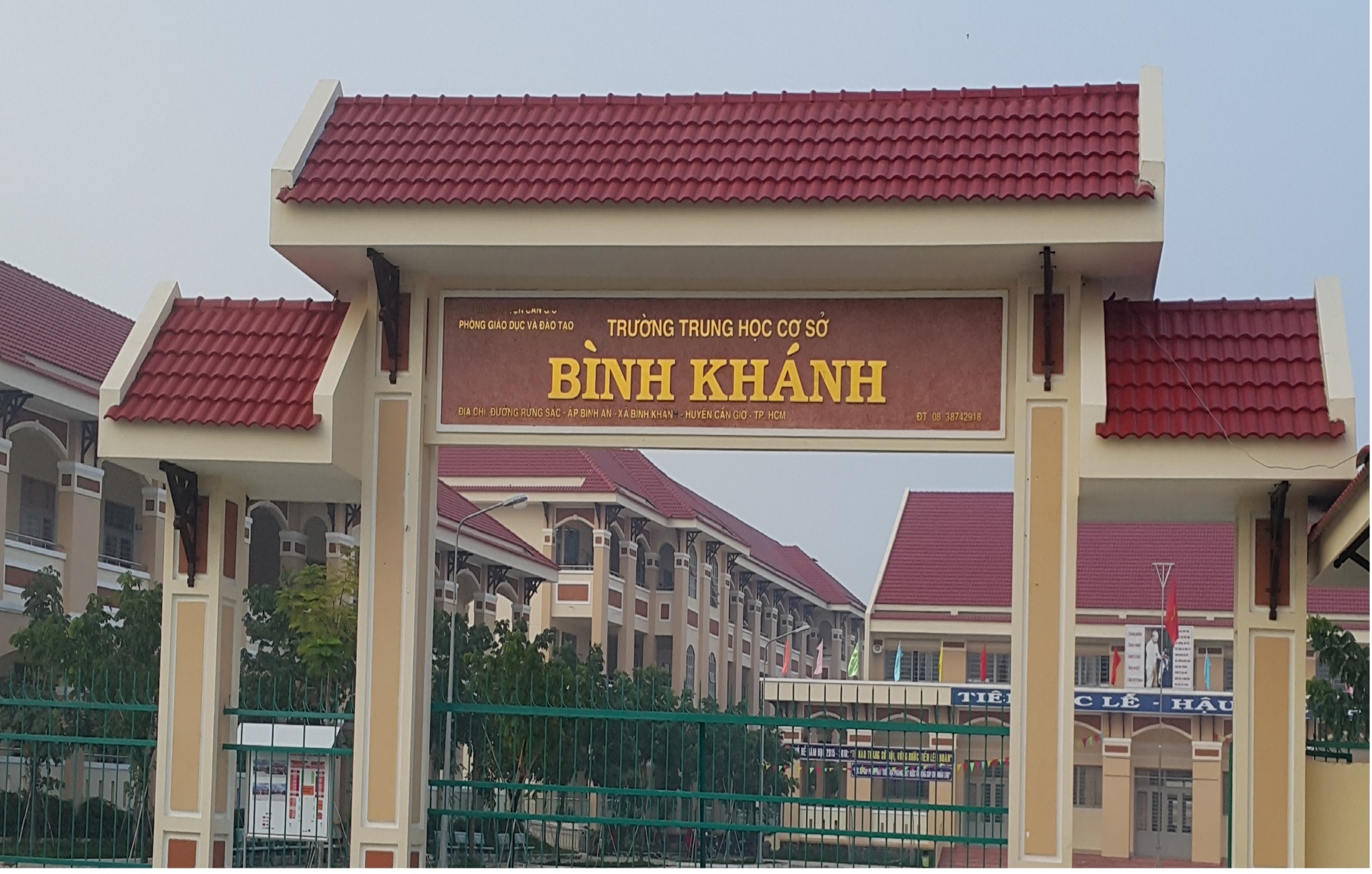 NHÓM TOÁN
Chủ đề 8 : CÁC PHÉP TÍNH TRONG TẬP HỢP SỐ NGUYÊN
§4. PHÉP NHÂN VÀ PHÉP CHIA HẾT HAI SỐ NGUYÊN(Tiết 3)
Tìm quy luật của 3 hình đầu và điền số còn thiếu vào hình còn lại?
KHỞI ĐỘNG
Thời gian: 1 phút
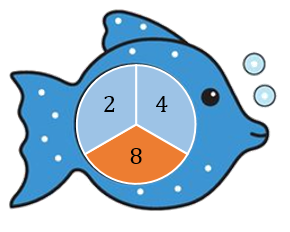 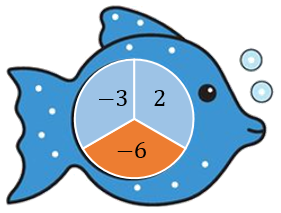 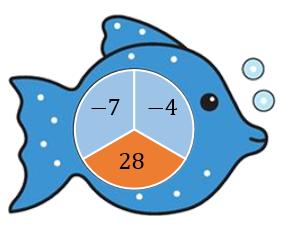 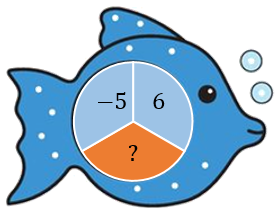 TỔ 
1, 3
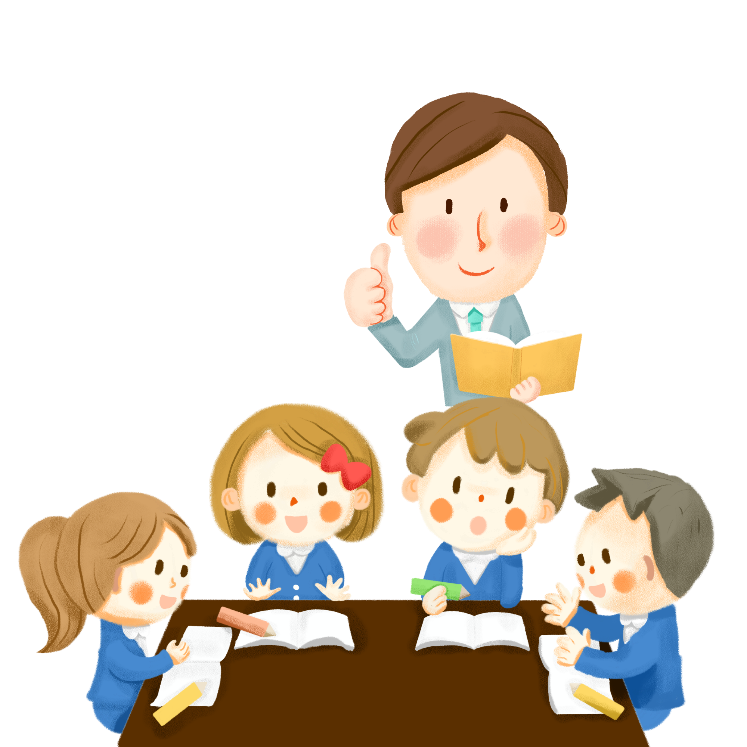 TỔ 
2, 4
PHÉP NHÂN
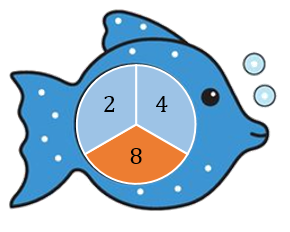 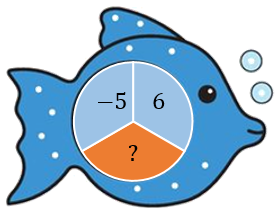 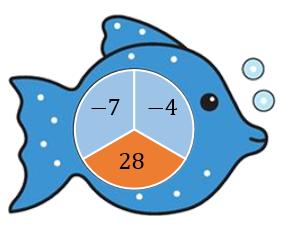 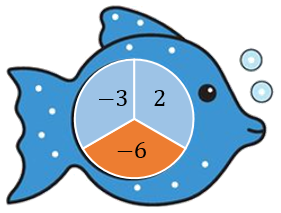 PHÉP NHÂN
PHÉP NHÂN
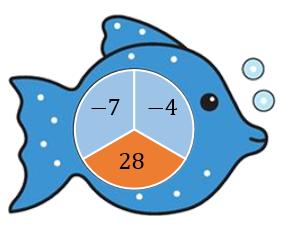 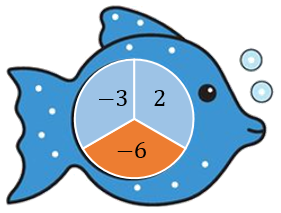 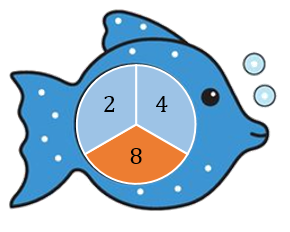 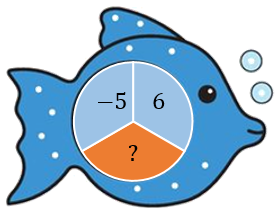 Số tự nhiên
PHÉP NHÂN
Tính chất kết hợp
c. Tính chất phân phối của phép nhân đối với phép cộng
Yêu cầu
Tổ 1, 2: cột xanh lá
Tổ 3, 4: cột hồng nhạt
Thời gian: 3 phút
20
Tính chất nhân với số 1
Ta nhân số đó với từng số hạng của tổng rồi cộng các kết quả.
Muốn nhân một số với một tổng ta làm như thế nào?
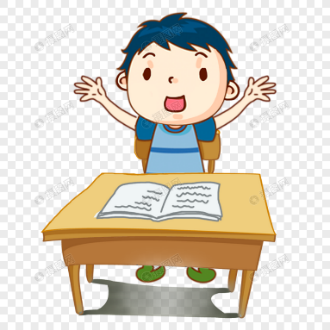 c. Tính chất phân phối của phép nhân đối với phép cộng
Tính chất phân phối của phép nhân với phép cộng
Tính chất phân phối của phép nhân đối với phép trừ
Ví dụ:
3. Tính chất của phép nhân số nguyên:
* Các tính chất:
1
2
4
3
3. Tính chất của phép nhân số nguyên:
* Chú ý:
Giải:
LUYỆN TẬP
SỬA BÀI TẬP VỀ NHÀ
Dạng 1: Tính
Sửa bài 1; 4 (SGK/70)
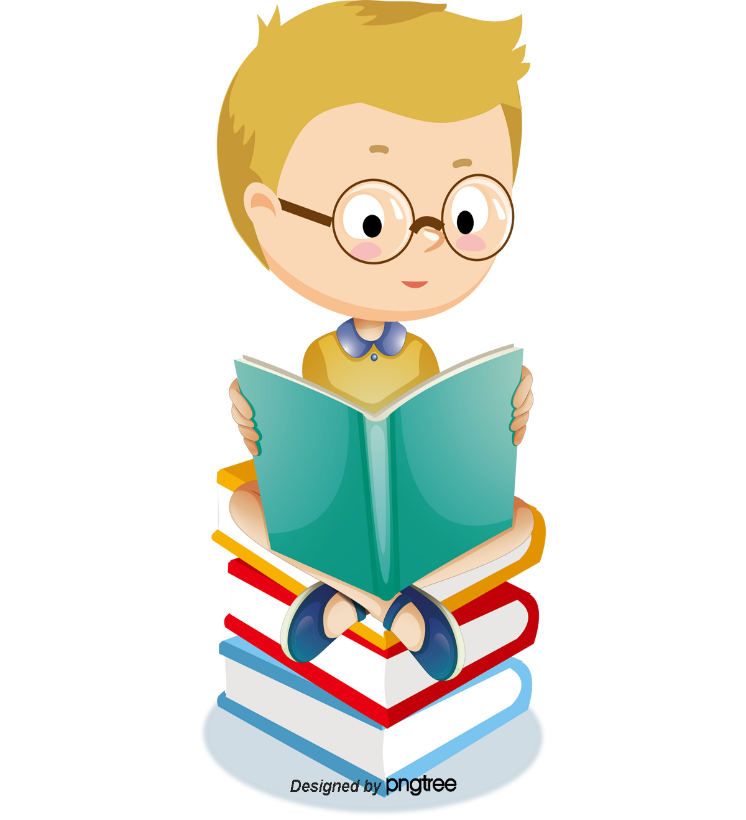 Dạng 2: Xét dấu của tích
Sửa bài 2; 3 (SGK/70)
Dạng 3: Tính nhanh
LUYỆN TẬP
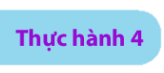 Thực hiện phép tính:
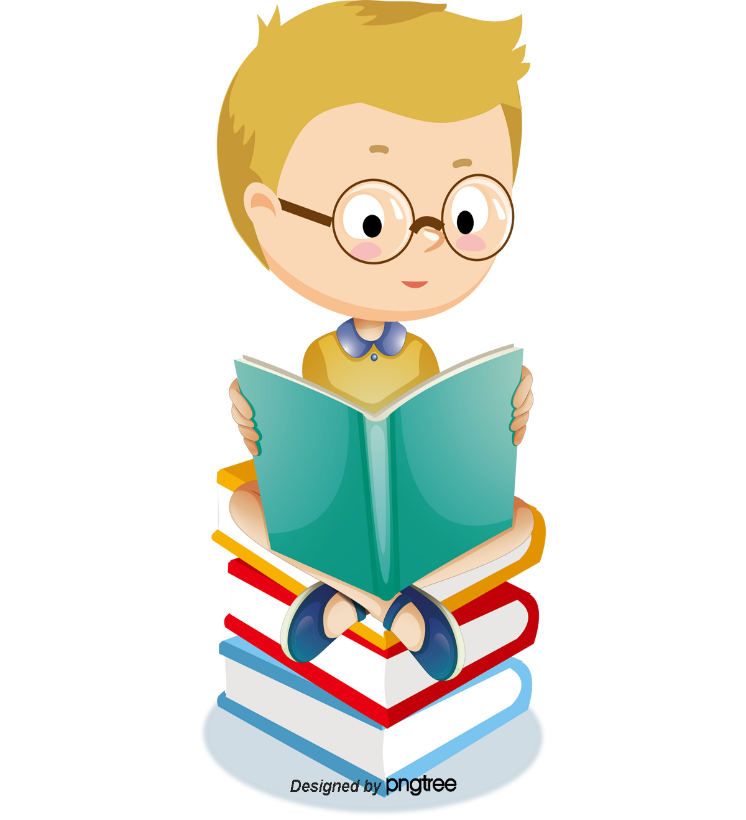 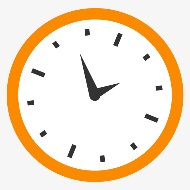 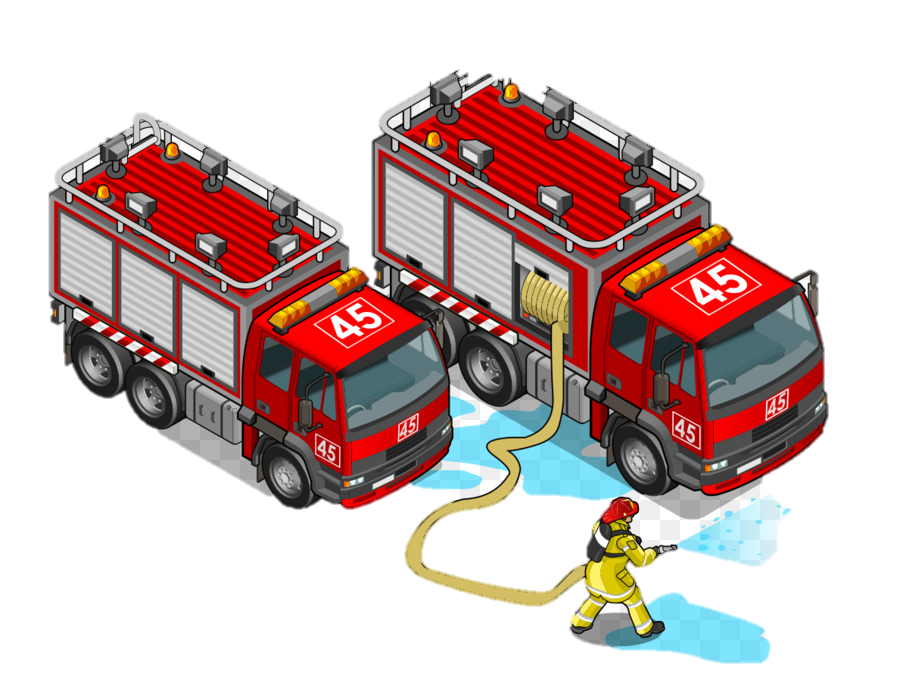 20
19
18
17
16
15
14
13
12
11
10
09
08
07
06
05
04
03
02
01
00
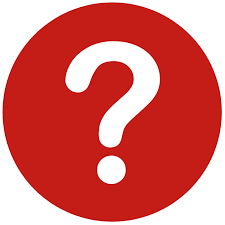 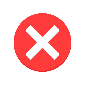 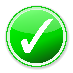 Nhận xét:
Khi ta đổi dấu hai thừa số của tích thì tích không thay đổi.
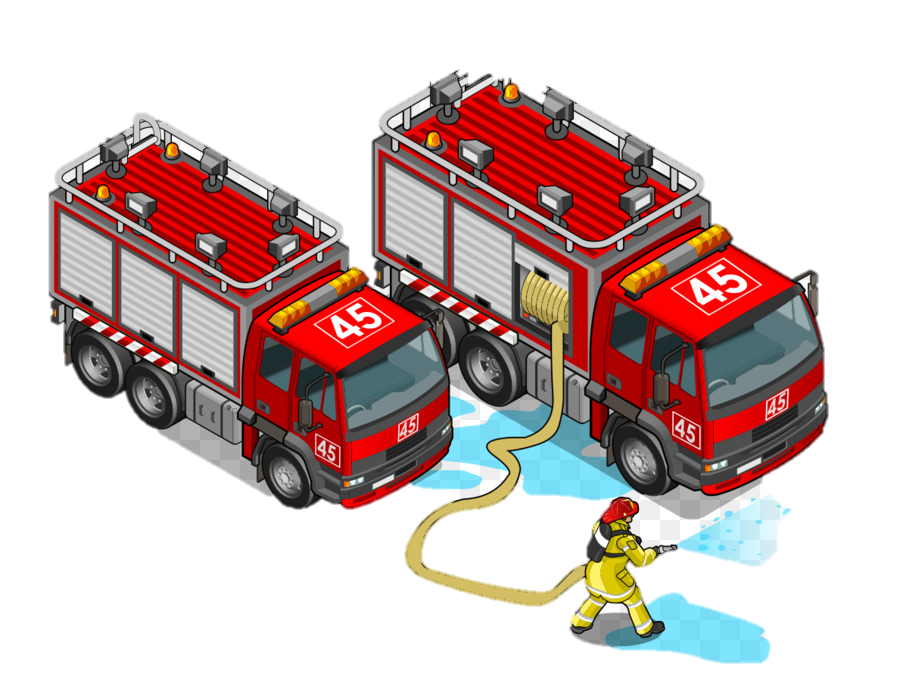 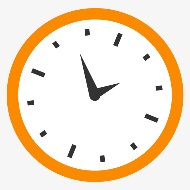 20
19
18
17
16
15
14
13
12
11
10
09
08
07
06
05
04
03
02
01
00
Trong các trường hợp sau, trường hợp nào nhận được kết quả là một số dương?
A. Tích của một số nguyên âm và một số nguyên dương.
B. Tích của một số nguyên âm và hai số nguyên dương.
C. Tích của hai số nguyên âm và một số nguyên dương.
D. Tích của ba số nguyên âm và một số nguyên dương.
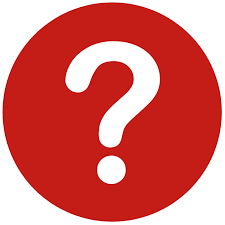 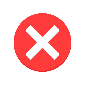 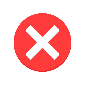 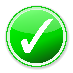 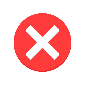 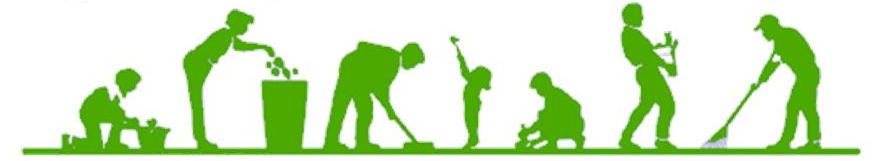 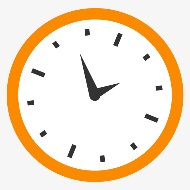 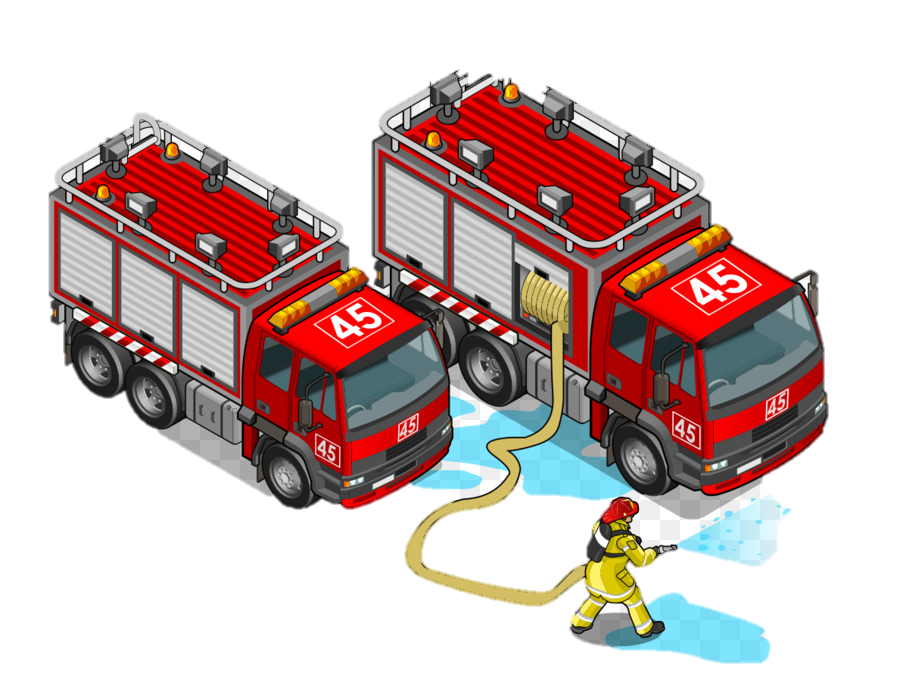 02:00
01:59
01:58
01:57
01:56
01:55
01:54
01:53
01:52
01:51
01:50
01:49
01:48
01:47
01:46
01:45
01:44
01:43
01:42
01:41
01:40
01:39
01:38
01:37
01:36
01:35
01:34
01:33
01:32
01:31
01:30
01:29
01:28
01:27
01:26
01:25
01:24
01:23
01:22
01:21
01:20
01:19
01:18
01:17
01:16
01:15
01:14
01:13
01:12
01:11
01:10
01:09
01:08
01:07
01:06
01:05
01:04
01:03
01:02
01:01
01:00
00:59
00:58
00:57
00:56
00:55
00:54
00:53
00:52
00:51
00:50
00:49
00:48
00:47
00:46
00:45
00:44
00:43
00:42
00:41
00:40
00:39
00:38
00:37
00:36
00:35
00:34
00:33
00:32
00:31
00:30
00:29
00:28
00:27
00:26
00:25
00:24
00:23
00:22
00:21
00:20
00:19
00:18
00:17
00:16
00:15
00:14
00:13
00:12
00:11
00:10
00:09
00:08
00:07
00:06
00:05
00:04
00:03
00:02
00:01
00:00
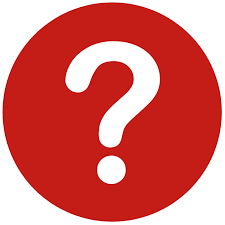 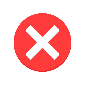 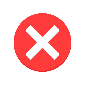 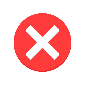 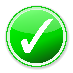 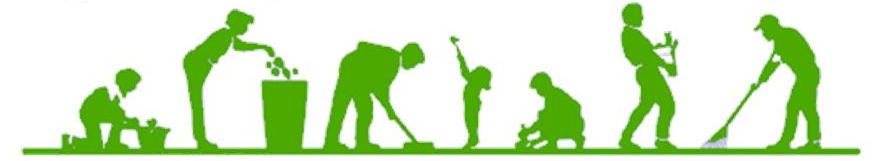 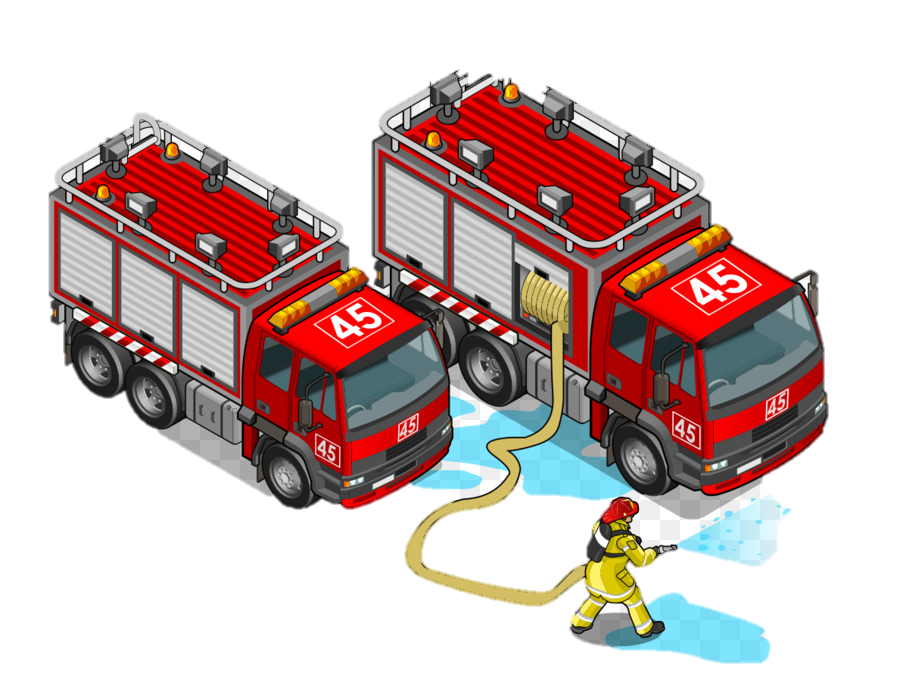 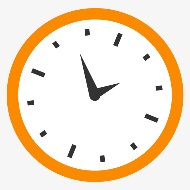 02:00
01:59
01:58
01:57
01:56
01:55
01:54
01:53
01:52
01:51
01:50
01:49
01:48
01:47
01:46
01:45
01:44
01:43
01:42
01:41
01:40
01:39
01:38
01:37
01:36
01:35
01:34
01:33
01:32
01:31
01:30
01:29
01:28
01:27
01:26
01:25
01:24
01:23
01:22
01:21
01:20
01:19
01:18
01:17
01:16
01:15
01:14
01:13
01:12
01:11
01:10
01:09
01:08
01:07
01:06
01:05
01:04
01:03
01:02
01:01
01:00
00:59
00:58
00:57
00:56
00:55
00:54
00:53
00:52
00:51
00:50
00:49
00:48
00:47
00:46
00:45
00:44
00:43
00:42
00:41
00:40
00:39
00:38
00:37
00:36
00:35
00:34
00:33
00:32
00:31
00:30
00:29
00:28
00:27
00:26
00:25
00:24
00:23
00:22
00:21
00:20
00:19
00:18
00:17
00:16
00:15
00:14
00:13
00:12
00:11
00:10
00:09
00:08
00:07
00:06
00:05
00:04
00:03
00:02
00:01
00:00
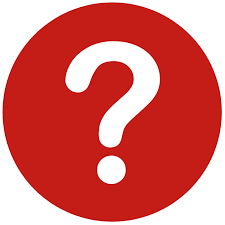 GIẢI
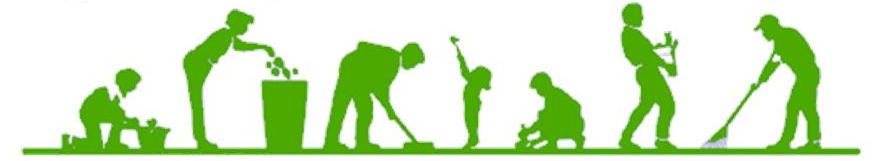 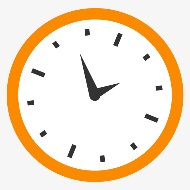 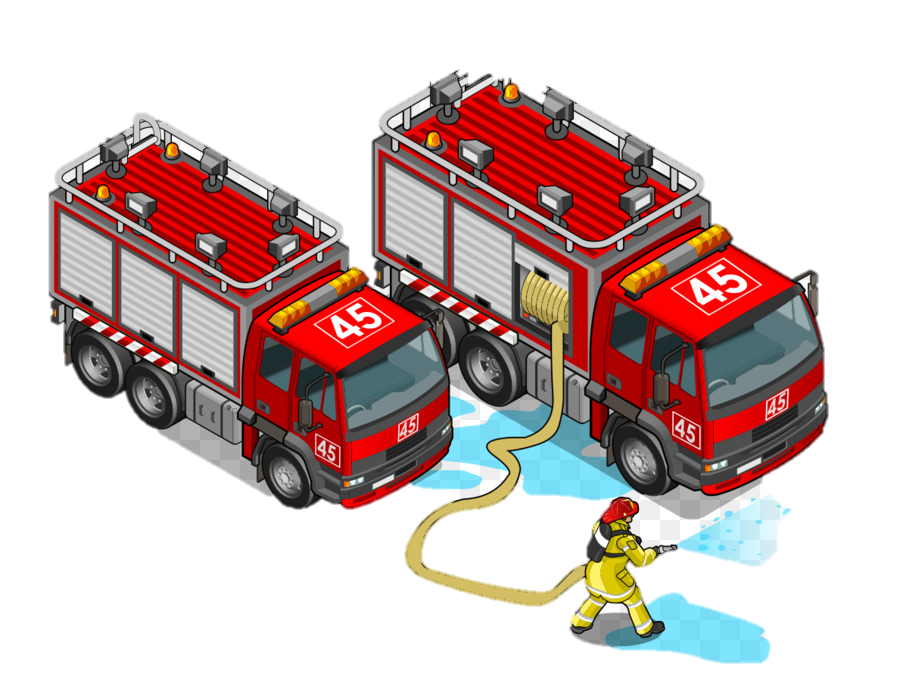 20
19
18
17
16
15
14
13
12
11
10
09
08
07
06
05
04
03
02
01
00
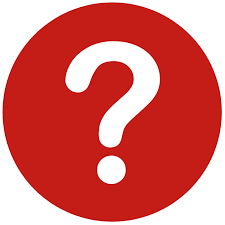 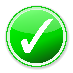 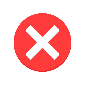 Nhận xét:
Khi ta đổi dấu một thừa số của tích thì tích sẽ đổi dấu.
TỔNG KẾT BÀI HỌC
1
2
3
HƯỚNG DẪN VỀ NHÀ
- Đọc lại toàn bộ nội dung bài đã học.
- Học thuộc: quy tắc nhân hai số nguyên khác dấu, cùng dấu, tính chất của phép nhân các số nguyên.
Làm các bài tập 5; 6; 7 (SGK/70).
Ôn lại phép chia hết đã học ở Tiểu học và đọc trước nội dung bài sau.
CHÚC CÁC EM HỌC TỐT